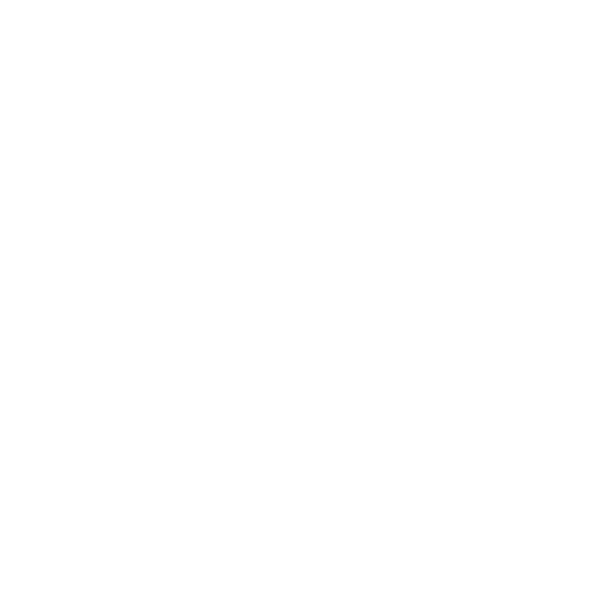 Seurafoorumi 5.3.2013

Sivistystoimi
Liikuntapalvelut
Tiistai 5.3.2013
klo 18.00		Avaus, 
			Marttinen Anu, liikuntapäällikkö 
klo 18.05 	 	Liikuntapalveluiden toiminta 1.1.2013 alkaen
			Marttinen Anu, liikuntapäällikkö
klo 18.15		Liikuntapaikkarakentaminen ja investoinnit vuosille 2013-2018 
			Laiho Reijo, liikuntapaikkamestari 
klo 18.30 		Liikuntapalvelut mukana hankkeissa ja seurayhteistyö
			Kalmari Minna, liikuntasihteeri
			Marttinen Anu, liikuntapäällikkö 
klo 18.45		Muut tärkeät asiat: liikuntapaikkamaksut, salivuorot , Willatehdas, 		yhteistyö, tulevia tapahtumia, yhteistyö 
klo 19.30 		Keskustelua 
klo 20.00 		Tilaisuus päättyy
Liikuntapalveluiden toiminta 1.1.2013 alkaen
Liikuntapaikkarakentaminen ja liikuntainvestoinnit 2013-2018
Rakennukset		2013	2014	2015	2016	2017	2018

Urheilupuiston
Pp-katsomon pk	    x

Martin kentän hr		    x

Perttulan up pk				    x

Uimahallin pk			    x	   x	    x

Pienkorjaukset	    	    x	   x             x	    x	    x
Liikuntapaikkarakentaminen ja liikuntainvestoinnit 2013-2018
Liikunta- ja ulkoilu	2013	2014	2015	2016	2017	2018

Luontoliikuntapaikat		    x		    x

Lähiliikuntapaikat	    x	    x	    x	    x   	    x

Tekojäärata				    x

Kenttien pk			    x		    x

Ulkoilureitit		    x	    x	    x	    x	    x
Liikuntapaikkarakentaminen ja liikuntainvestoinnit 2013-2018
Liikunta- ja ulkoilu	2013	2014	2015	2016	2017	2018

Urheilupuisto, yu			    x

Kankurin nurmi				    x

Puolimatka-
Vehkoja, kenttä					    x
Liikuntapalvelut mukana hankkeissa ja seurayhteistyö
Fiilinkiä ! Yhteishanke Nuorisopalveluiden kanssa
Peruskouluikäisten liikuntakerhotoimintaa
Liikkeelle –hanke alkanut joulukuussa 2011
Maahanmuuttajien kotouttaminen liikunnan avulla
Lasten ja nuorten liikunnan kehittämishanke
Liikkuva koulu ja liikettä välitunneille alkanut 2012 syksyllä
KKI (Kunnossa Kaiken Ikää)
Vuodesta 1995 alkaen
Sulautunut omaksi toiminnaksi
40 + ikäisille
Laaja-alainen yhteistyö eri toimijoiden kanssa ja toimiva verkosto

Liikuntapalvelut mukana myös…
Koulujen harrastekerhotoiminnan kehittämisessä (OPH rahoittaa)
Askel työryhmässä (liikkumisen ohjaus)
0-21 –vuotiaiden palveluiden johtoryhmässä
Liikuntasuunnitelma
Liikuntasuunnitelman työstäminen aloitettiin keväällä 2012, Kimmo Suomi & Anton Ahonen, Jyväskylän yliopisto
Liikuntasuunnitelman julkistamistilaisuus 24.1.2013 
Liikuntasuunnitelma on vielä keskeneräinen, painopiste liikuntapaikkarakentamisessa
Liikuntasuunnitelma käsitellään lautakunnassa 11.4.2013
Päivitetty versio nettiin, seuroille tiedoksi 
Seuraavan seurafoorumin aihe?
Liikuntapaikkamaksut 1.8.2014 alkaen
Kuvala 13.12.2012 / § 86: Liikunta-, nuoriso- ja kulttuuripalveluiden avustussääntöjä muutetaan siten, että vuokravapaudet poistetaan myös koulujen liikunta- ja juhlasalien sekä liikuntahallien vuorojen osalta 1.8.2013 alkaen. Liikuntayhdistykset ovat toivoneet lisää liikuntatiloja käyttöönsä. Tämän muutoksen tarkoitus on tehostaa tilojen käyttöä.
Liikuntapäällikön esitys liikuntapaikkamaksujen käyttöönotosta 1.8.2014 alkaen seuraavaan lautakuntaan 14.3.2013
Liikuntapaikkamaksuja valmistellaan kevät 2013, käsitellään lautakuntaseminaarissa 13.6.2013, päätös syys-lokakuussa 2013 
Seurojen kuuleminen valmisteluvaiheessa, millä tavoin?
Liikuntapaikkamaksut 1.8.2014 alkaen
Liikuntapaikkamaksujen perusteena on
Kannustaa vastuulliseen tilojen varaamiseen
Luoda kaikille tasapuoliset ja oikeudenmukaiset maksuperusteet
Huomioida maksuperusteiden kohtuullisuus 
Perusteena ei ole taloudellisen tuoton kerääminen seuroilta 
Koskee Martinhallia, Vehkojaa, Hakalan liikuntasalia, Puolimatkaa, Tapainlinnaa, haja-asutusalueiden ja muiden koulujen liikuntasaleja  
Alustava suunnitelma hinnoista liikkuu salin koon mukaan 5-15 €/ tunti 
Lähikunnissa hinnastoluokat I-III, hintahaitari 0-60 €/tunti riippuen käyttäjäryhmästä 
Muuta huomioitavaa: salien käyttö myös loma-aikoina, samat hinnat kaikille?
Salivuorojen, toiminta- ja ulkoilumaja-avustusten hakuajat vuonna 2013
HELMIKUUSSA HAETTIIN: 
Kenttien harjoitusvuorot kesäkaudeksi
Uimalan kesäharjoitusvuorot ja uimahallivuorot 2013-2014
MAALISKUUSSA HAETAAN:
Liikuntasalit kaudelle 19.8.2013-25.5.2014
Jääliikuntakeskuksen harjoitusvuorot kilpa- ja nuorisohalliin
Liikuntapalvelujen toiminta- ja ulkoilumaja-avustus
ERILLISVARAUKSET: 
Jääliikuntakeskuksen huhti-elokuu 2013
Liikuntasalien kesäkäyttö ajalle 3.6.-18.8.2013
Willatehtaan remontti ja liikuntatilat
Kiinteistö Oy Hyvinkään Wanha Villatehdas remontoi Villatehdasta, vuokraa operaattorille, joka vuokraa esim. liikunta- ja kulttuurikäyttöön
1.1.2014 alkaen tiloissa on mahdollista harrastaa
Mitä annettavaa seuralla olisi tilalle? Mitkä ovat kalusto- ja muut tarpeet? Millä vuokrasummalla mukaan?
Ota yhteys: toimitusjohtaja Marja Pekkanen, p. 040 545 7766, marja.pekkanen@villatehdas.fi
Yhteistyö ja sen kehittäminen
Perheiden yhteinen ”säpinäsunnuntai” jokaisen kuukauden ensimmäinen sunnuntai, mukana liikuntapalvelut ja seurat
Koulutustoiveita?
Toiveita liikuntapalveluille, toiveita seuroilta seuroille?
Viestinnän toimivuus?
Seurafoorumin yhteiset, pohdittavat asiat?
Muita tärkeitä asioita
Yhdistyksen yhteystietokortin palautus maaliskuussa, muista päivittää yhteystiedot 
Liikuntasalien iltakäyttö: Jorma Luukkola, p. 040 674 4118
SuomiMies –rekkakiertue 25.4.2013 klo 11-18 torilla
Harrastemessut 25.5.2013, ilmoittaudu 15.3. mennessä, Outi Raatikainen, p. 0400 929 846 
Asuntomessut 12.7.-11.8.2013 
Itä-Länsi 13.-14.7.2013
Yhteystiedot
LIIKUNTAPALVELUJEN HALLINTO 
	Anu Marttinenliikuntapäällikköp. 040 653 2142
	Reijo Laiholiikuntapaikkamestarip. 0400 425  960 
	LIIKUNNAN OHJAUSPALVELUT 
	Minna Kalmariliikuntasihteerip. 0400 268 173 
	LIIKUNTAPAIKKOJEN KUNNOSSAPITO
	Kari Vierimaakunnossapitopäällikköp. 040 571 4580
Kiitos &
aurinkoista kevään jatkoa!